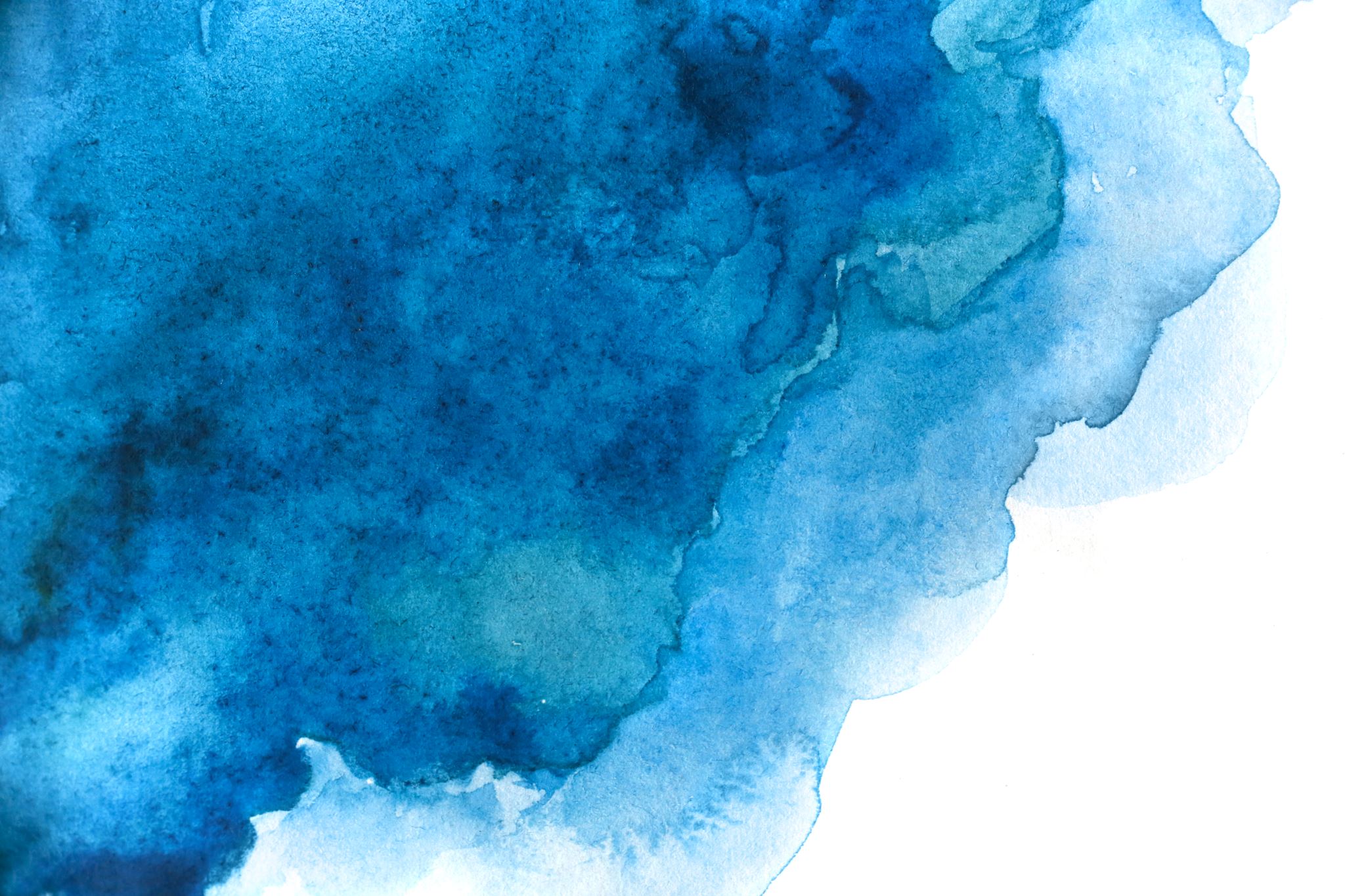 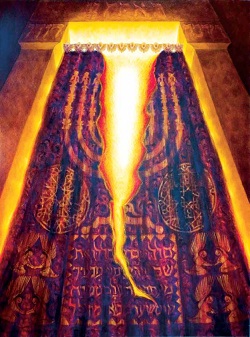 Hope: 
A Heavenly Language
2 Corinthians 4:18 King James Version
“18 While we look not at the things which are seen, but at the things which are not seen: for the things which are seen are temporal; but the things which are not seen are eternal.”
 Introduction :
This is going to be part one, of a two-part series about hope. We must be able to visualize in our hearts with the imagination that God has given us, all things from a spiritual and biblical point of view. 
What is hope? Hope is the innate ability given to man by God, to see with our hearts, (second sight, as used in the Greek by Paul “Anablepo”). This is a description of our imagination that is guided by the Holy Spirit, which creates a positive hope or vision in our hearts. Without the Holy Spirit, our imagination is only under our own control and is negative. Without scripture and the Holy Spirit guiding our hearts we have open doors through which Satan will enter and harden our hearts and steal his word from it.
In Genesis 6:5
“5 And God saw that the wickedness of man was great in the earth, and that every imagination of the thoughts of his heart was only evil continually.”
In this teaching, we are going to go deeper into what is hope, why we are naturally resistant to it, why Satan attacks it so vigorously, and how God intends us to operate in it.
What is hope?
 Hope is the language spoken between our hearts and the Holy Spirit. It is spoken both in vision and in Word. It is a vivid and moving representation of what God is speaking to us, both in prayer and in his word through scripture.

 It is his way of giving us messages about things, people, places and circumstances. He speaks to us with prophecy using hope, our positive imaginations in our hearts.
c. We must weigh these messages continually against the scales of truth, which is his word and motive, is what we are seeing glorifying him.

d. Perspective - all scripture must be received from the spiritual aspect not the physical.
e. Preaching and teaching against “hyper-grace, prosperity, health and wealth teachings” are only approaching the subjects    from the physical point of view and not the spiritual. They are correct from the aspect that the motives of people’s hearts should not be to gain health and wealth and prosperity but to love God and serve his purpose, which is to glorify him. They should not use grace as an excuse to sin and do whatever they want to do or to get only what they want for themselves, but the delivery of this message goes too far in creating condemnation upon people and many times leads people into the mentality of a “works” relationship with God.
Romans 6:1-2 King James Version

“6 What shall we say then? Shall we continue in sin, that

 grace may abound?

2 God forbid. How shall we, that are dead to sin, live any

 longer therein?”

Romans 6:15 King James Version

“15 What then? shall we sin, because we are not under the law, but under

 grace? God forbid.”
Imagination was mentioned 39 times in the Old Testament

 and only one was positive and all the rest was negative. David

 being overwhelmed by the generosity and giving of Israel to

 the temple, prayed this prayer:

1 Chronicles 29:18 King James Version

“18 O Lord God of Abraham, Isaac, and of Israel, our fathers,

 keep this forever in the imagination of the thoughts of the

 heart of thy people, and prepare their heart unto thee:”
Words that are linked with hope in scripture:

Heart

Imagination

Mind

Remembrance

Expectation

Faith

Thoughts

Courage

Comfort

To see, sight

Edification

Strength
h. Prophecy

i. Love

j. Soul

k. Intention

l. Conceive

m. Meditate

n. Understanding

o. Realizing